Metodický pokyn
Hra je určená pro dvě družstva nebo dva žáky – červené x modré
Po kliknutí na tlačítko s číslicí se zobrazí otázka, s otázkou se zároveň zobrazí napovídající písmeno správné odpovědi. 
Po kliknutí na tlačítko „odpověď“ se zobrazí správná odpověď. 
Kliknutím na domeček se vrátíte zpět k základnímu trojúhelníku. 
Po návratu zpět se tlačítko automaticky zbarví šedě. 
Při špatné odpovědi necháváme políčko šedé. 
Při správné odpovědi klikneme opět na políčko – jednou nebo dvakrát – podle požadované barvy /jedno kliknutí barva červená, dvě kliknutí barva modrá/
Družstvo si může vybrat i šedé políčko - při výběru šedého políčka zadává vyučující náhradní otázku. 

Cílem hry je spojit 3 strany trojúhelníku.
1
1
1
1
2
2
2
3
3
3
2
3
4
5
5
5
4
4
4
5
6
6
6
6
9
9
7
7
7
7
8
8
8
8
9
9
10
10
10
10
11
11
11
11
12
12
12
12
13
13
13
14
14
14
14
15
13
15
15
15
17
17
19
19
20
18
17
18
20
19
21
16
16
16
17
18
19
20
16
18
20
21
21
21
25
25
22
25
26
26
26
28
28
22
22
22
23
23
23
24
24
24
25
26
27
28
28
23
27
27
24
27
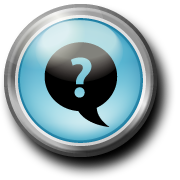 T
1
mandarinky
tangerines
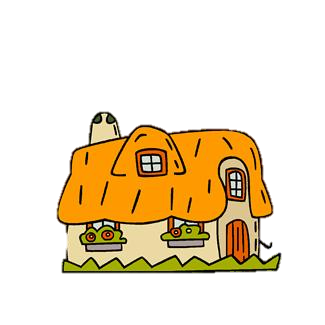 Měřím čas
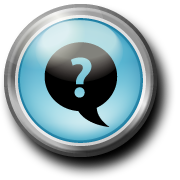 CC
2
kukuřičný klas
corn cob
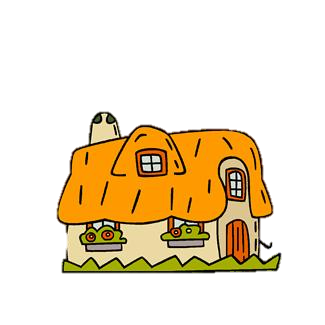 Měřím čas
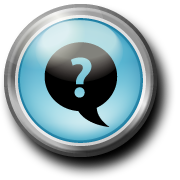 C
3
třešně
cherries
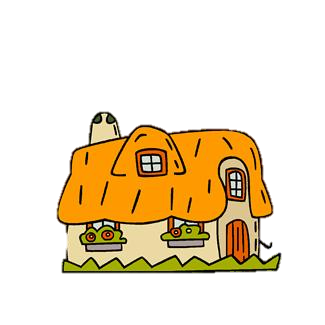 Měřím čas
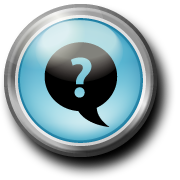 W
4
voda
water
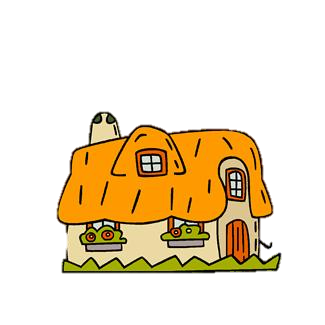 Měřím čas
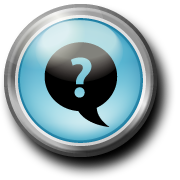 B
5
máslo
butter
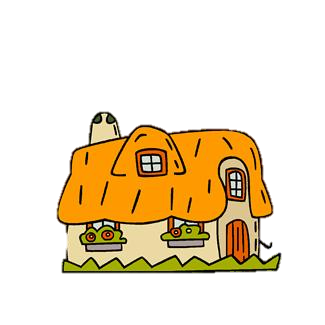 Měřím čas
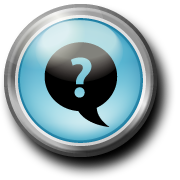 GT
6
zelený čaj
green tea
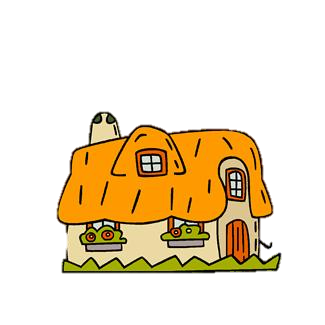 Měřím čas
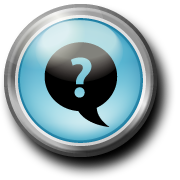 L
7
salát (hlávkový)
lettuce
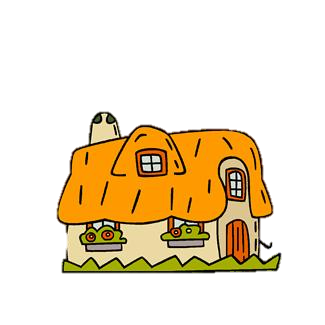 Měřím čas
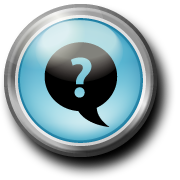 G
8
hroznové víno
grapes
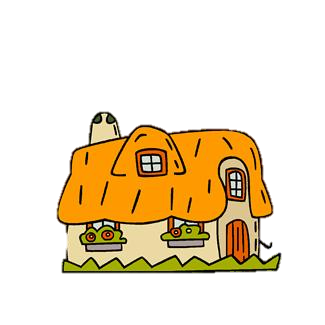 Měřím čas
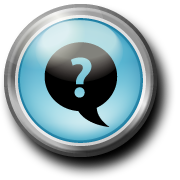 SWC
9
špagety se sýrem
spaghetti with cheese
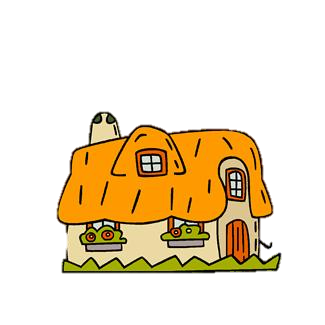 Měřím čas
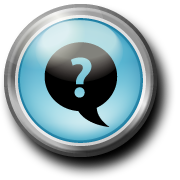 C
10
mrkev
carrot
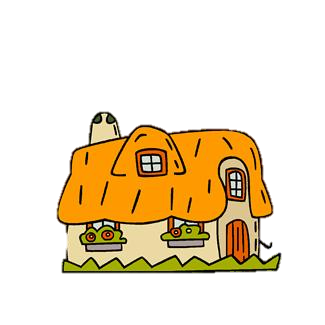 Měřím čas
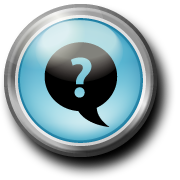 S
11
semínko
seed
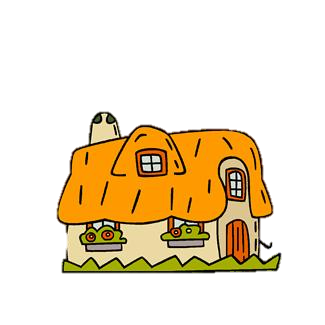 Měřím čas
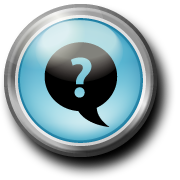 S
12
sůl
salt
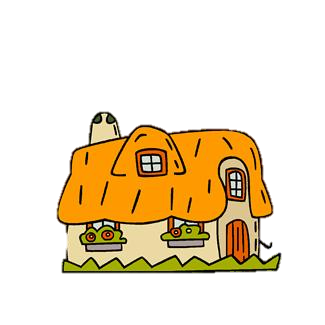 Měřím čas
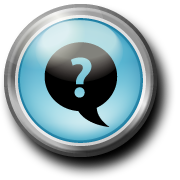 CS
13
sýrový sendvič
cheese sandwich
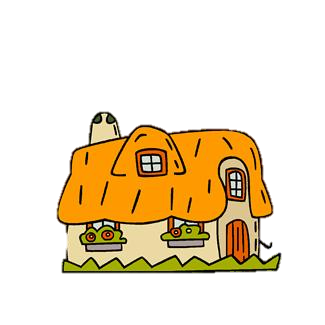 Měřím čas
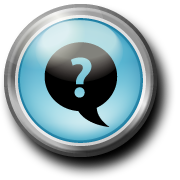 HAE
14
šunka s vejci
ham and eggs
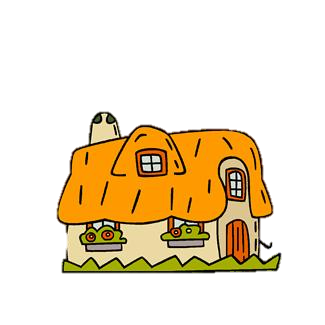 Měřím čas
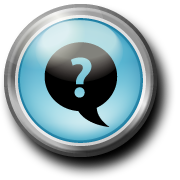 P
15
broskve
peaches
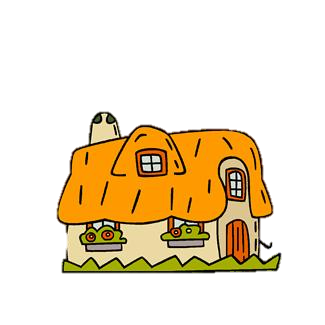 Měřím čas
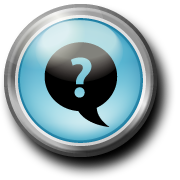 P
16
brambory
potatoes
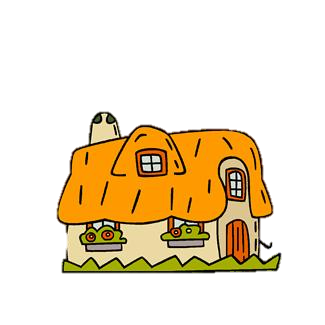 Měřím čas
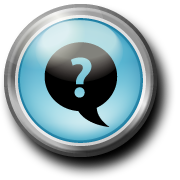 S
17
pecka
stone
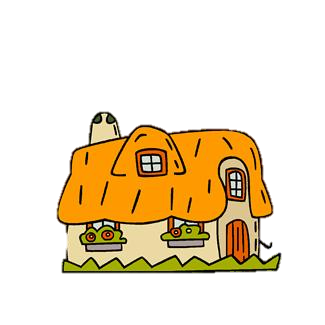 Měřím čas
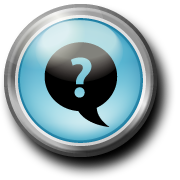 S
18
jahoda
strawberry
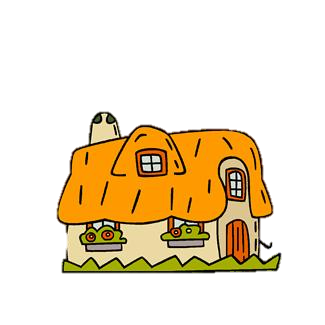 Měřím čas
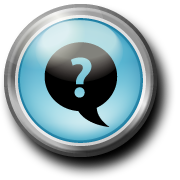 B
19
fazole
beans
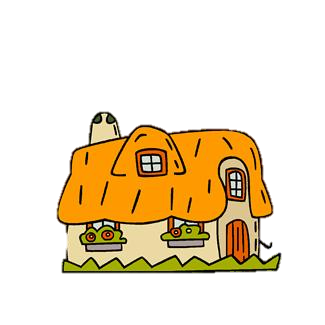 Měřím čas
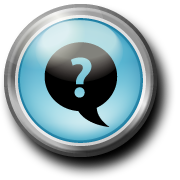 P
20
paprika
pepper
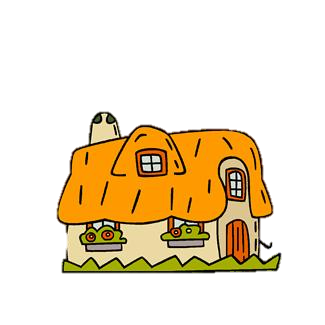 Měřím čas
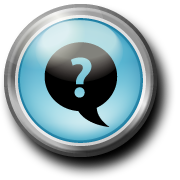 BAB
21
chléb s máslem
bread and butter
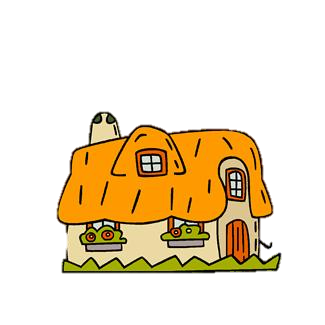 Měřím čas
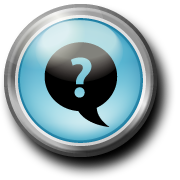 S
22
polévka
soup
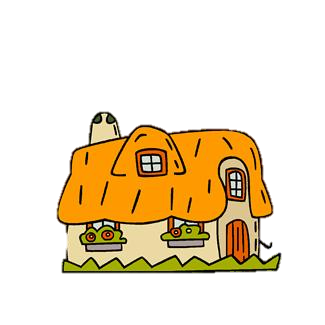 Měřím čas
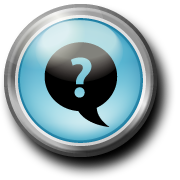 POS
23
talíř špaget
a plate of spaghetti
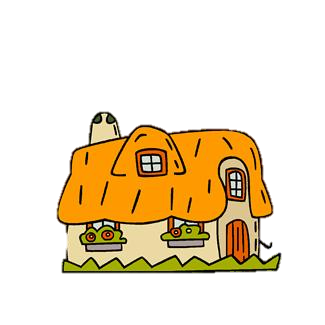 Měřím čas
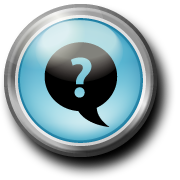 T
24
rajče
tomato
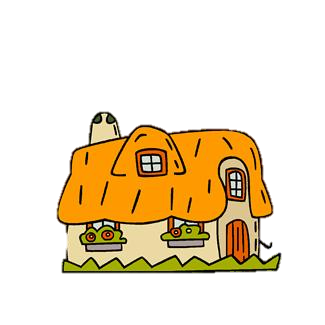 Měřím čas
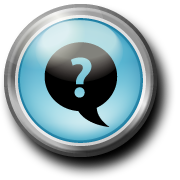 C
25
okurka
cucumber
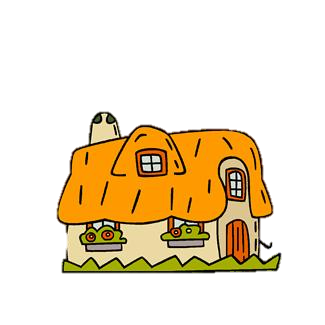 Měřím čas
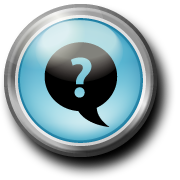 MOM
26
hrnek mléka
a mug of milk
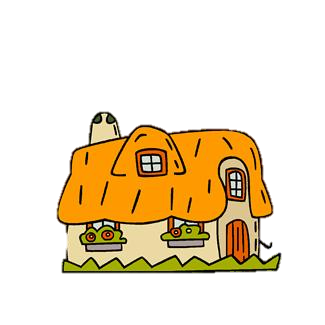 Měřím čas
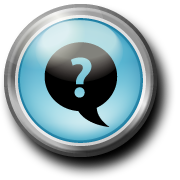 L
27
čočka
lentils
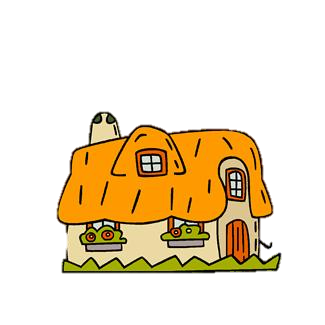 Měřím čas
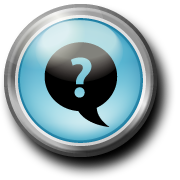 P
28
hruška
pear
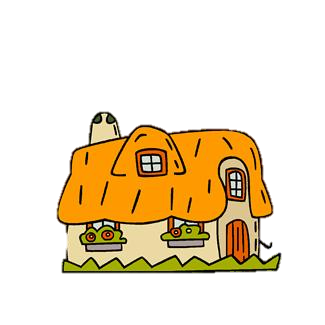 Měřím čas
Použité zdroje:

Všechny obrázky čerpány :  http://office.Microsoft.Com